সবাইকে শুভেচ্ছা
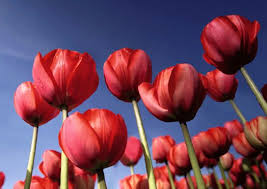 শিক্ষক পরিচিতি
মোঃ রেয়াজুল ইসলাম
সহকারি শিক্ষক
আরাজী নিয়ামত সরকারি প্রাথমিক বিদ্যালয়
গংগাচড়া , রংপুর ।
পাঠ পরিচিতি
শ্রেণিঃ দ্বিতীয়
বিষয়ঃ প্রাথমিক গণিত
সাধারণ পাঠঃ গুণ
বিশেষ পাঠঃ গুণের ধারণা
সময়ঃ ৪৫ মিনিট
তারিখঃ ২১/০১/২০২০ খ্রিঃ
শিখনফল
১২.১ উপকরণ ব্যবহার করে গুণ করতে পারবে।
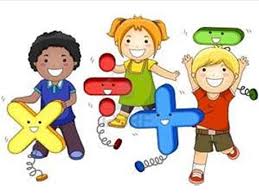 আজকে আমরা গুণ সম্পর্কে শিখব
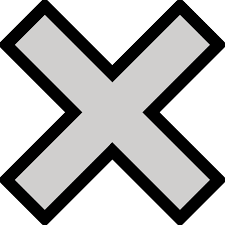 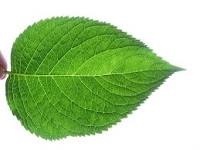 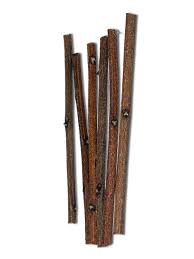 12
৪     +      ৪       +     ৪        =
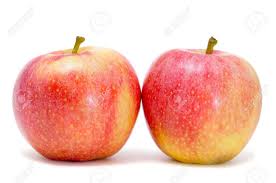 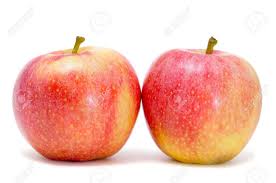 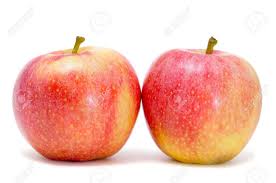 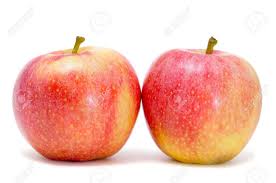 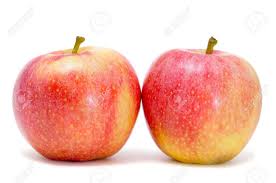 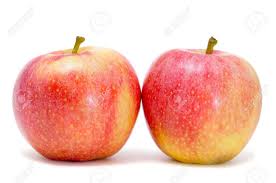 12
4          ×         3               =
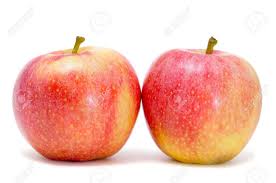 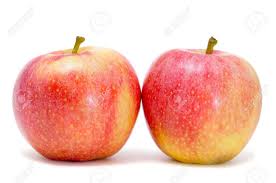 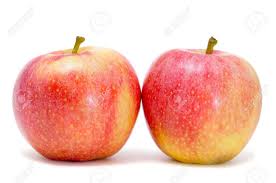 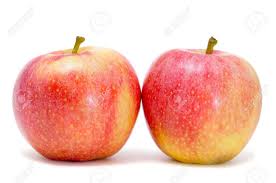 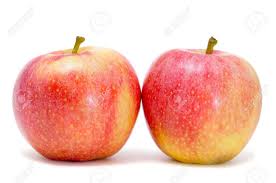 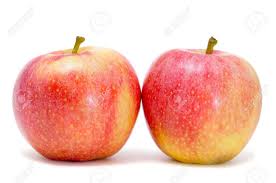 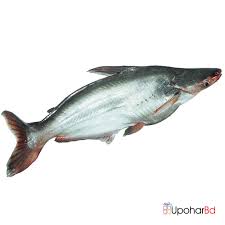 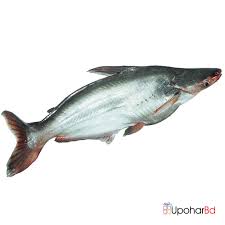 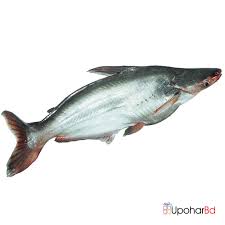 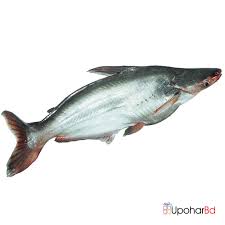 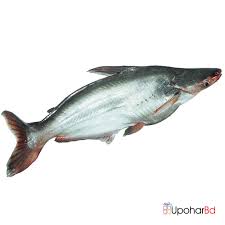 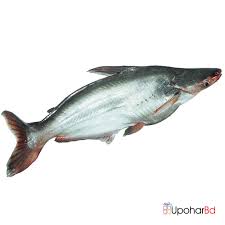 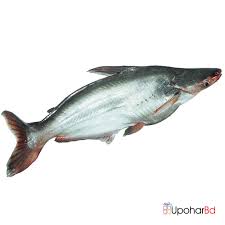 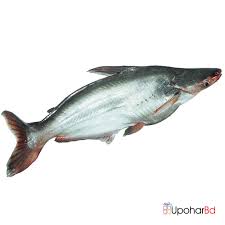 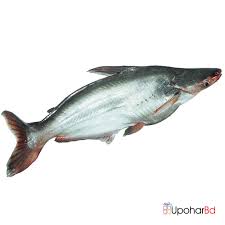 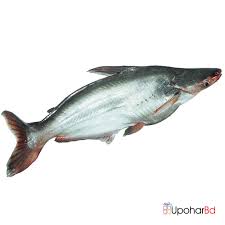 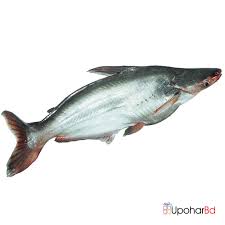 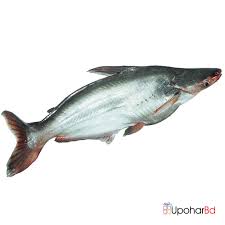 9
3       +      3       +     3          =
9
3          ×          3                =
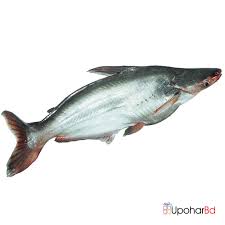 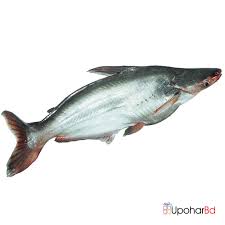 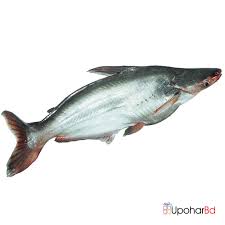 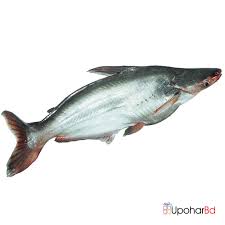 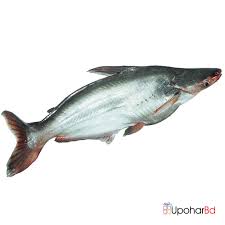 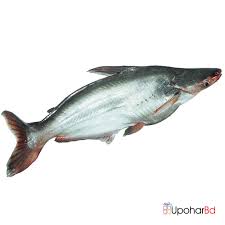 বইয়ের পৃষ্ঠা নং ৩৭ বের করি
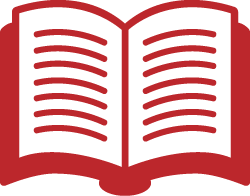 দলঃ করবী
দলঃ শাপলা
গুণ করঃ 
(ক) ৪ × ৪  = 
 (খ) ৩ × ৬ =
গুণ করঃ
(ক) ৫ × ৫ = 
(খ) ৪ × ৬ =
১৬
25
18
24
মূল্যায়ন
১। ২ × ৫ =
২। ৩ × ৮ =
৩। ৬ × ৭  =
বাড়ির কাজ
১। ৮×৮ =
২। ৯×৯ =
ধন্যবাদ
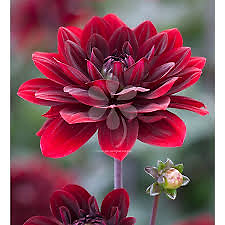